DCC PTA  Leadership Training
Stages of Team
Build An Effective Team
Negotiate Conflict
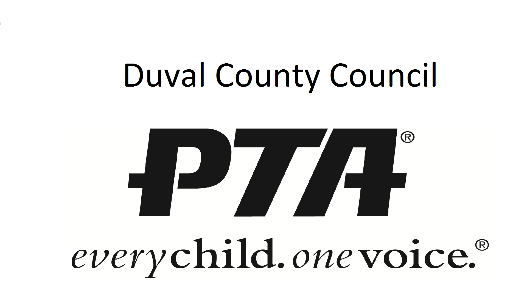 Stages of Team Development Model
Forming
Storming
Norming
Performing
Transforming
Ending
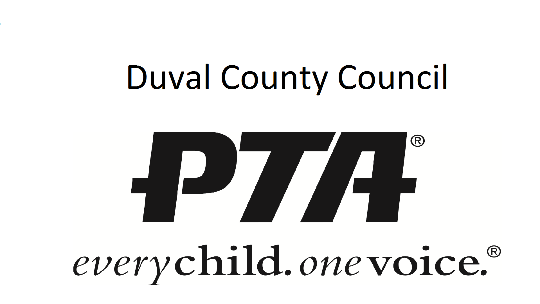 How To Build An Effective Team
Know Each Team Members’ Leadership Styles
Define Team Expectations in “Ground Rules”
Set SMART Goals for Team
Define Roles with Position Description for Members
Communicate, Communicate, Communicate
Recognize Good Works
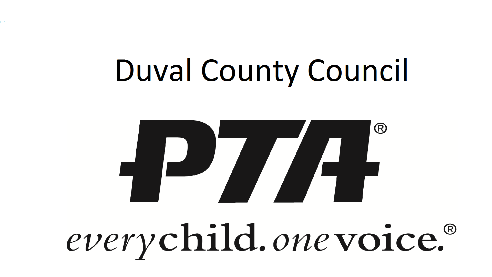 Team Members Leadership Styles
Members complete leadership style evaluation.
Train teams to capitalize on different leadership styles.
Share your leadership style. Color code on name tag….
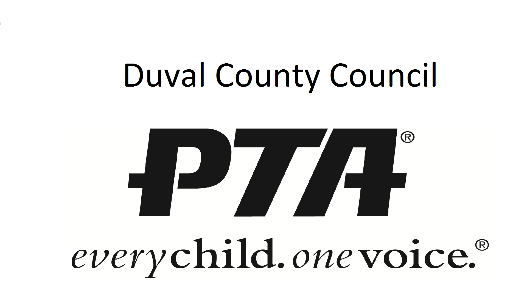 Establish & Maintain Ground Rules
Provide flip charts or white boards to record group ideas.
Record all suggested ground rules ideas from group.
Discuss, debate and finalize each individual rule.
Encourage members to ask questions and amend the rules.
At meeting conclusion revisit ground rules.
Review ground rules as needed.
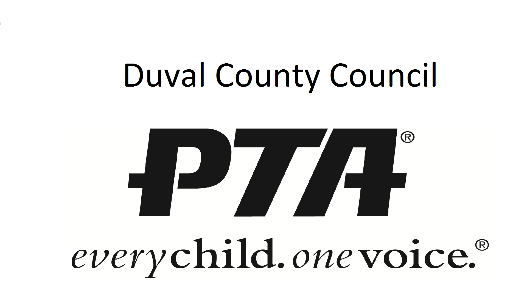 SMART goals
Specific
Measurable
Achievable
Relevant
Time-based goals
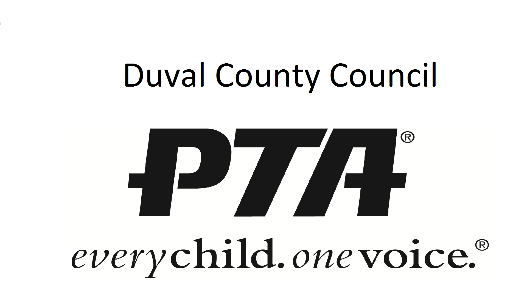 Volunteer Position Description Should Include:
Reports to:
Position Summary:
Essential Duties and Responsibilities: 
Requirements (preferred): 
Needed Resources And Supplies: 
Evaluation: 
Time Commitment: 
Acknowledgement:
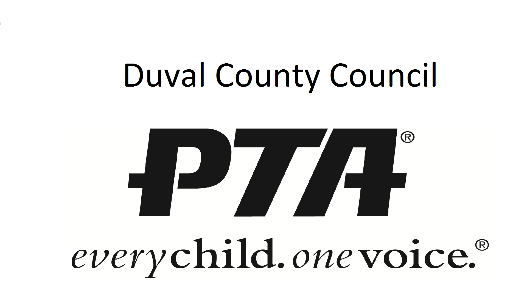 Volunteer Communication Plan:
Identify communication groups: phone, email, social media.
Keep board and members informed of team progress on a regular basses. 
Maintain assigned DCCPTA. Org webpages.
Submit end of year report to assist incoming teams.
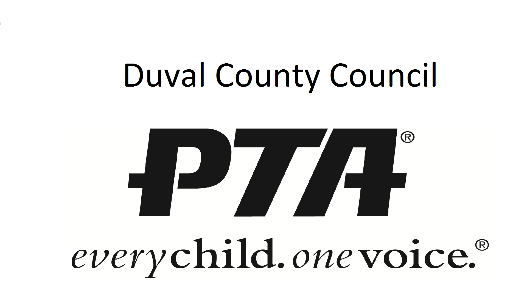 Recognize Good Work
Recognize accomplishments through comments, emails or event reviews.
Praise needs to be specific, direct, and frequent.
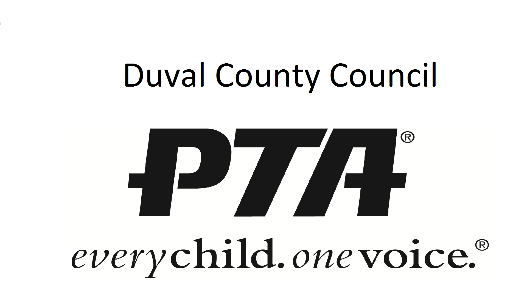 Steps To Negotiate Conflict Resolution
Clarify conflict and goals with contributors.
Brainstorm possible resolutions with contributors.
Have contributors choose and clearly state agreed resolution.
Revisit contributors on progress to resolution.
If conflict still exists consider additional mediation and or team member changes.
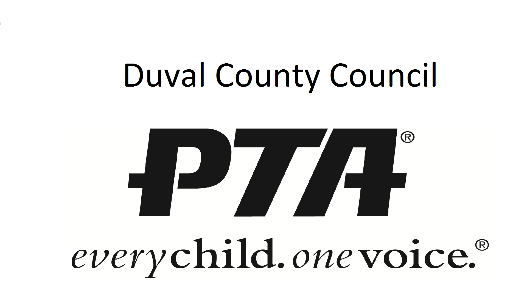 brainstormingGroup Creativity Technique
Present problem to solve
The more ideas the better
All ideas are good Ideas
The wilder ideas the better
Combining good ideas can make great ideas
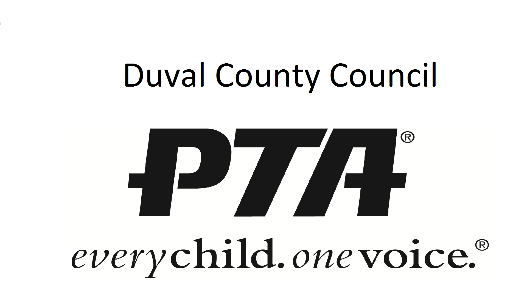 DCC PTA  Leadership Training
Stages of Team
Build An Effective Team
Negotiate Conflict
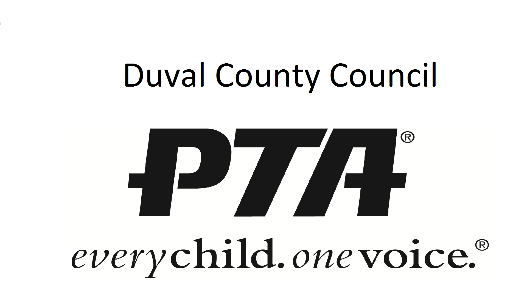 DCC PTA  Leadership TrainingCredits and resources
Credits


Resources

Section 6. Training for Conflict Resolution
http://ctb.ku.edu/en/table-of-contents/implement/provide-information-enhance-skills/conflict-resolution/main
Additional information regarding Stages of Team Development Model: http://humanresources.about.com/od/teambuilding/f/team_stages.htm
Additional information regarding Stages of Team Development Model: http://humanresources.about.com/od/teambuilding/f/team_stages.htm
Additional conflict resolution resource :http://essentialsofbusiness.ufexec.ufl.edu/resources/human-resources/the-conflict-resolution-process/
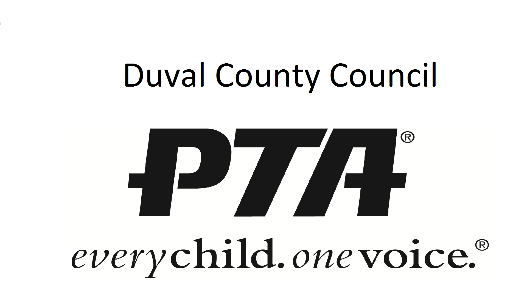